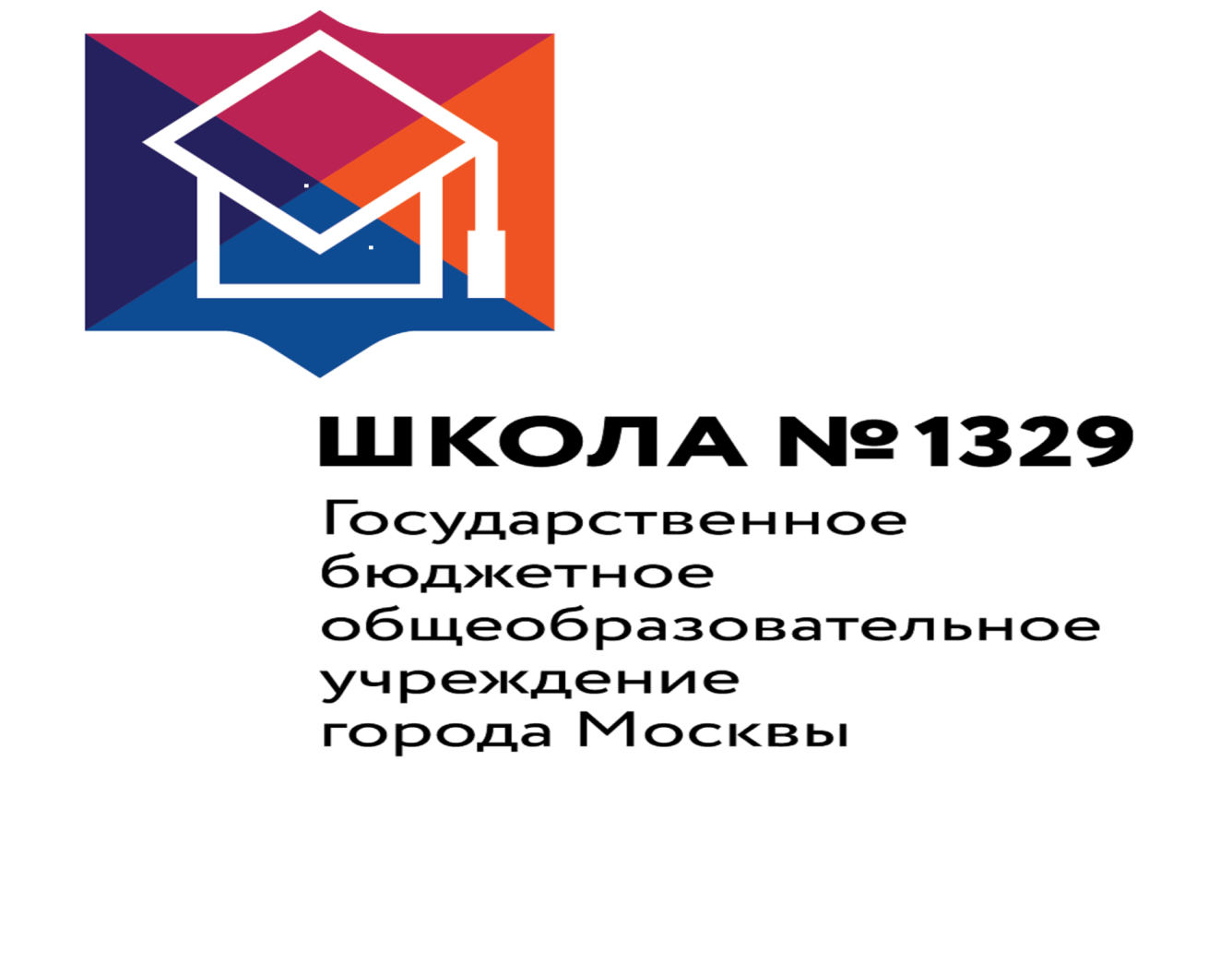 Представляет школьный спортивный клуб «Олимпийский факел победы»
Эпиграф
Благодаря французскому общественному деятелю Пьеру де Кубертену, как и тыся­чи лет назад раз в четыре года в греческом местечке Олимпия в долине реки Алфей там, где шумит ветвями священная роща Алтий, на алтаре храма богини Геры в руках верховной жрицы от лучей полуденного солнца вспыхивает Олимпийский факел. В этот момент посвященные слышат биение сердца родоначальника Олимпийских игр современности Пьера де Кубертена, так как согласно его воле оно захоронено в Олимпии, а Олимпийский фа­кел, ставший символом стремления человечества к единству и миру, как "Прометеев огонь", устремляется к людям, непостижимым образом высвечивая глубину происхо­дящего события, дарит уверенность в победу разума на нашей планете.
Флаг
Эмблема
Гимн
Спортивная газета
Девиз
Управление
Кружки, секции или клубы по интересам?
Условно приняты клубы. У каждого клуба есть идея, девиз, вымпел, программа, положение, наградной материал.
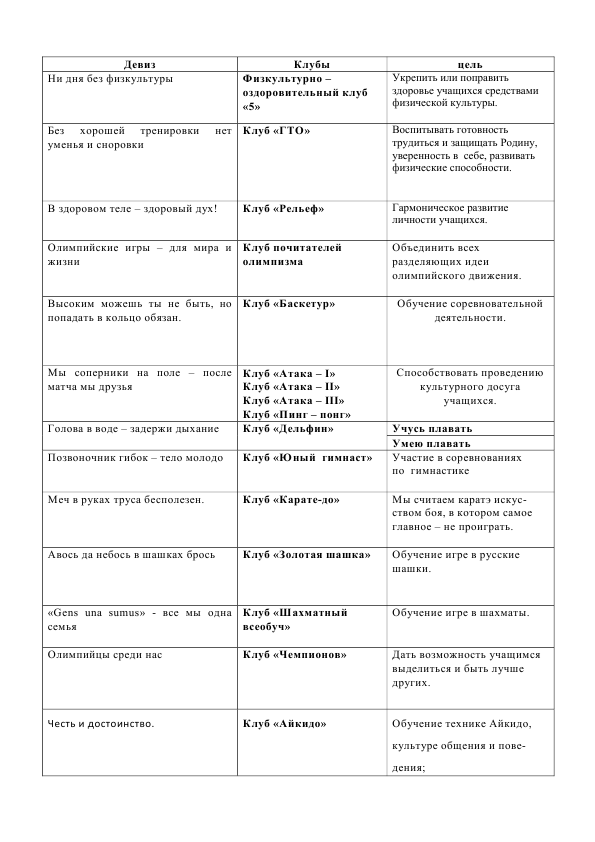 Наши учителя физической культурыи педагоги дополнительного образования
Оздоровительная работа
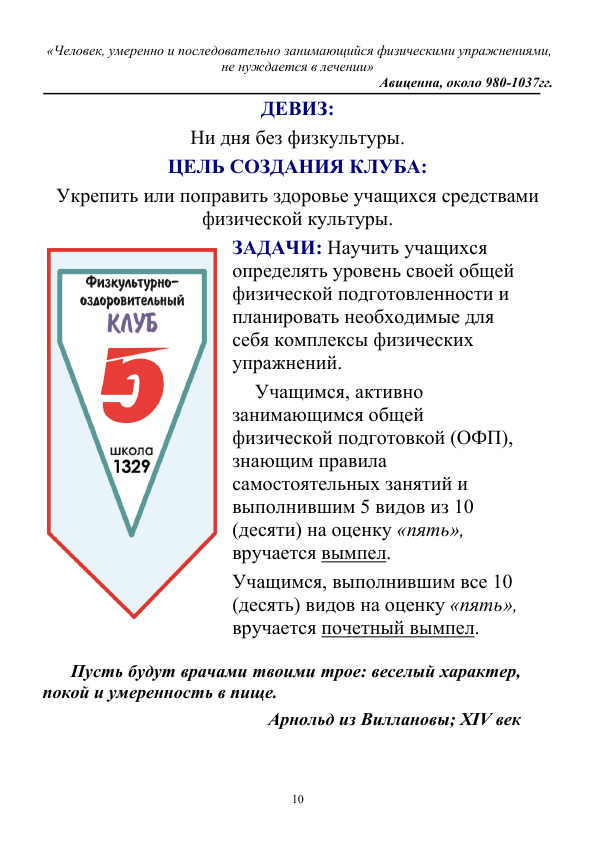 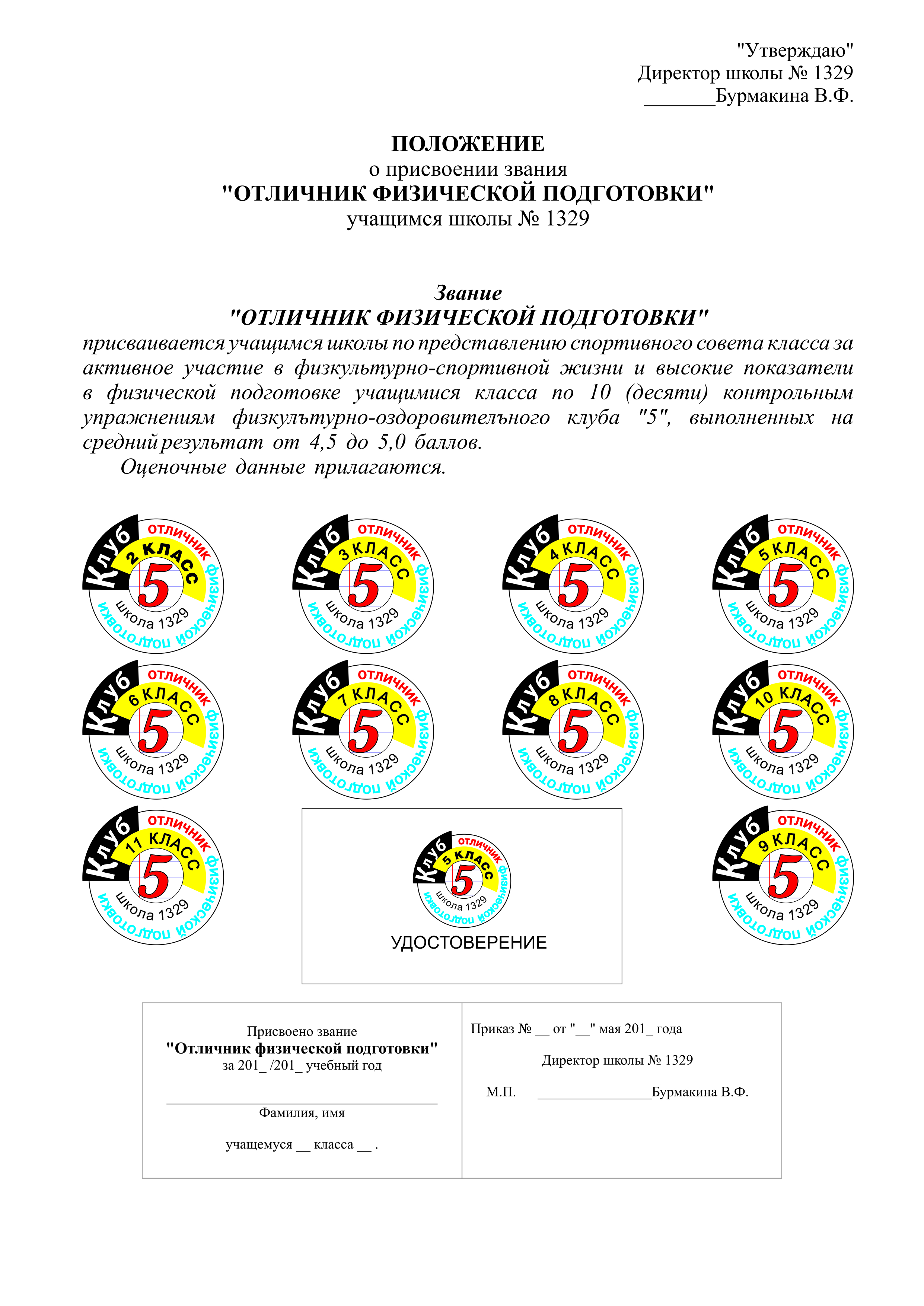 Квадрат здоровья
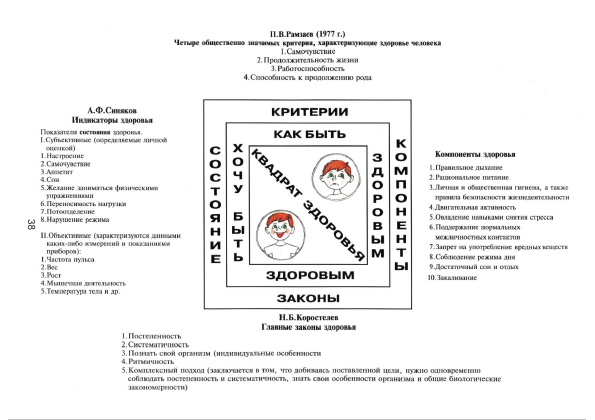 Учусь быть здоровым
Спортивная работа
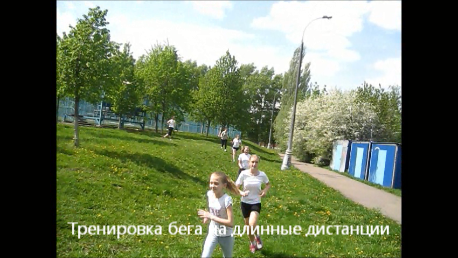 футбол
Айкидо
Шахматы
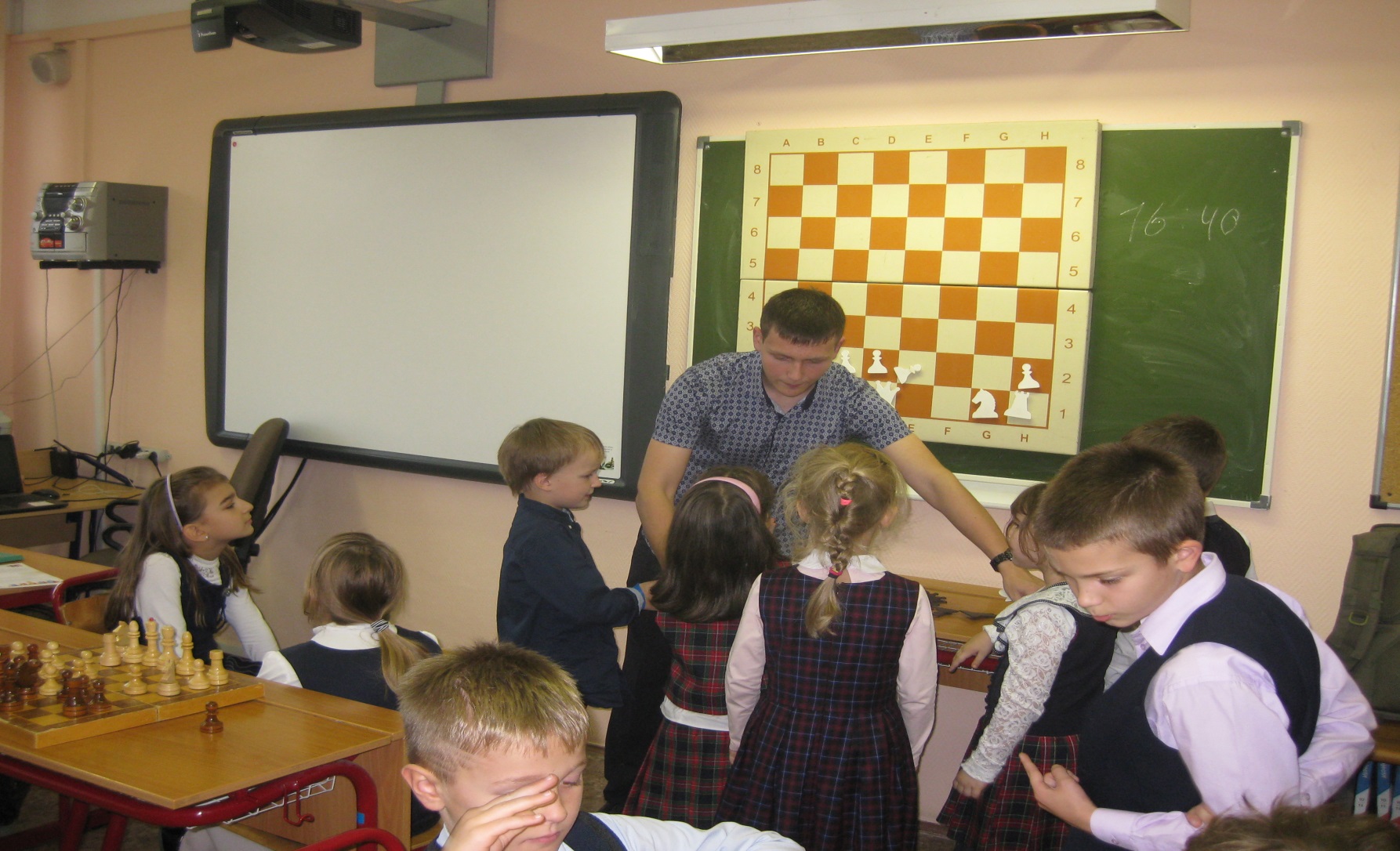 Настольный теннис
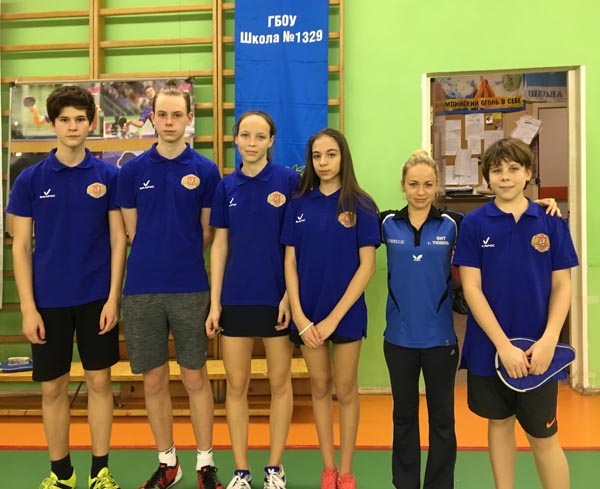 Плавание
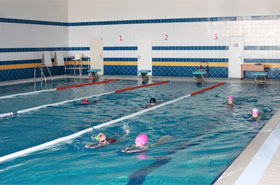 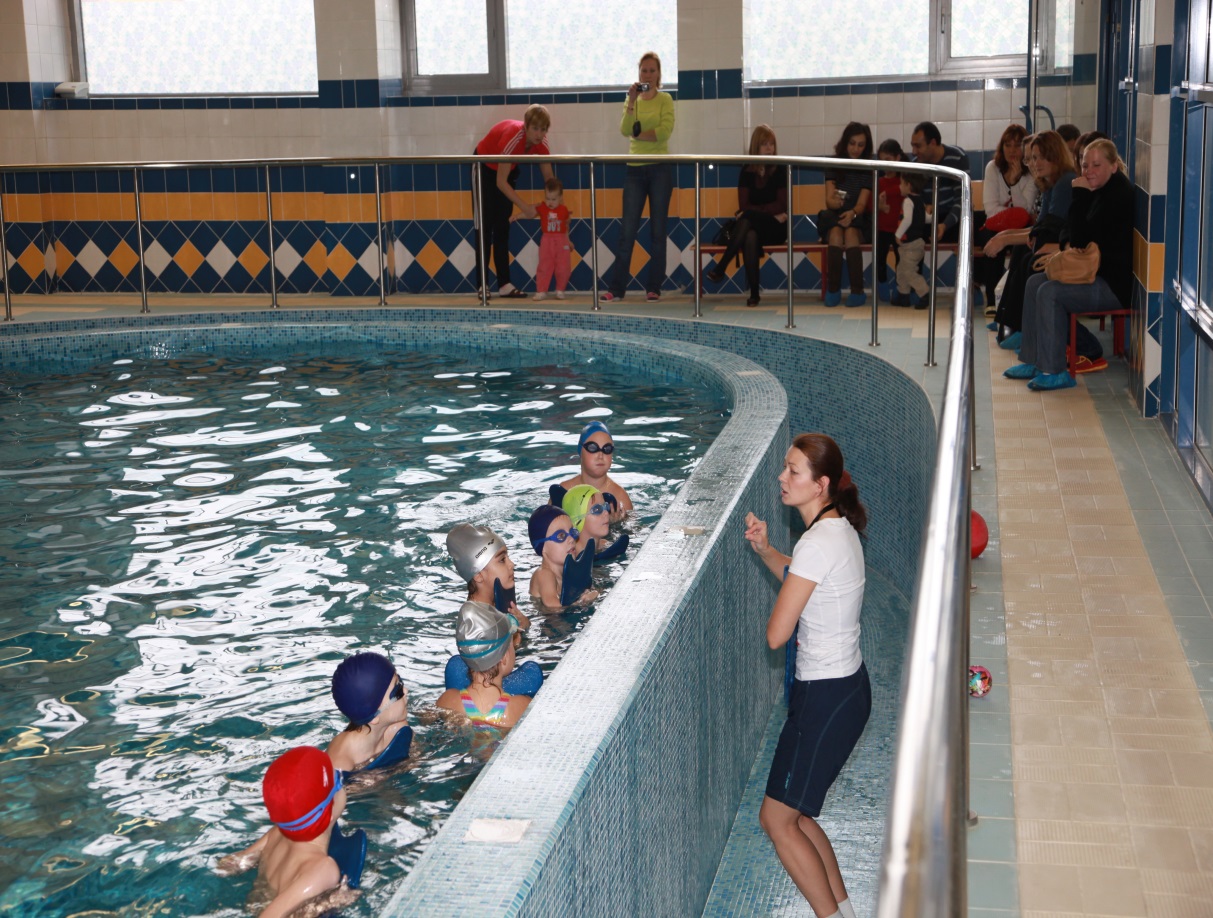 Твой знак Г Т О
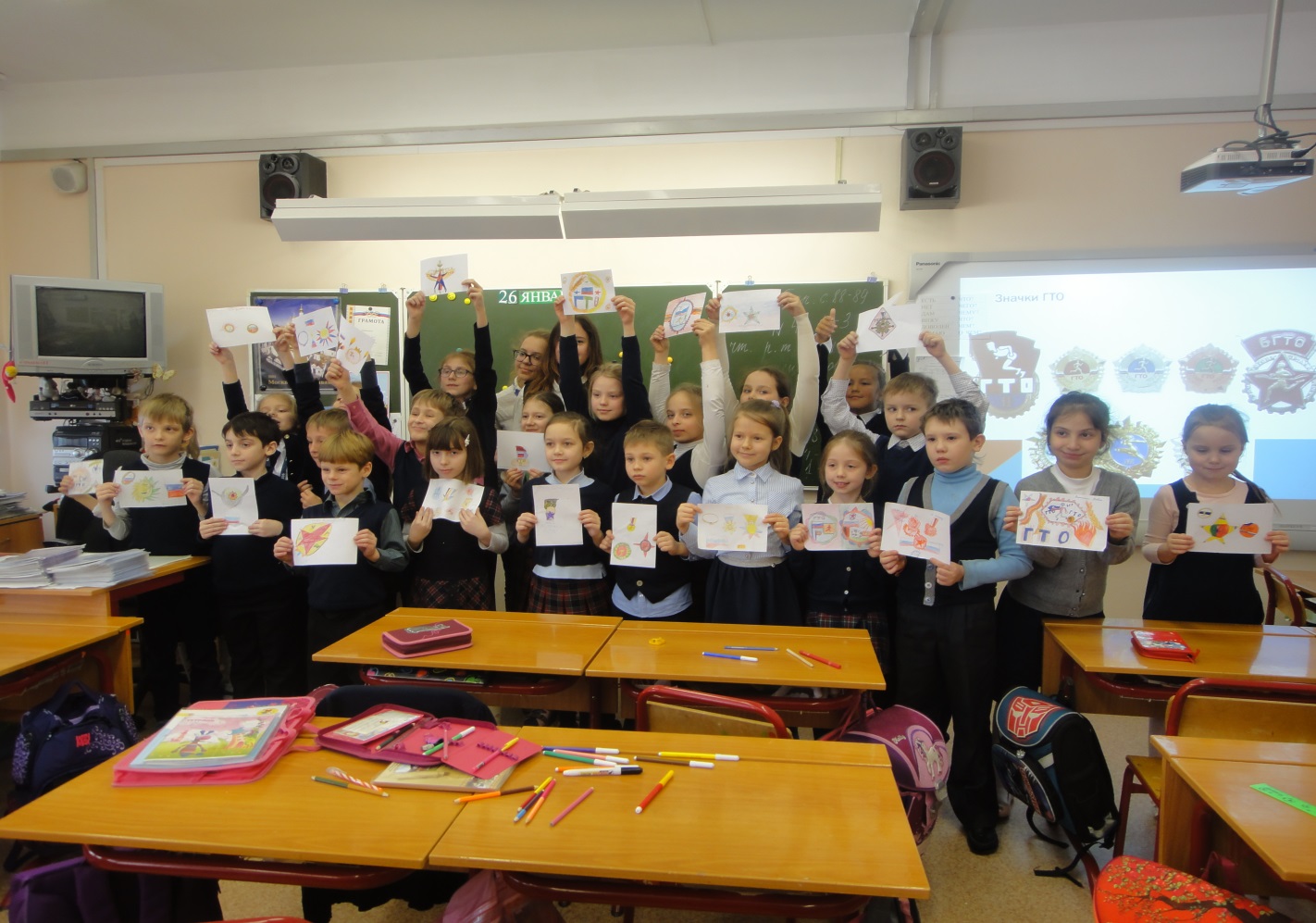 Фестиваль Г Т О
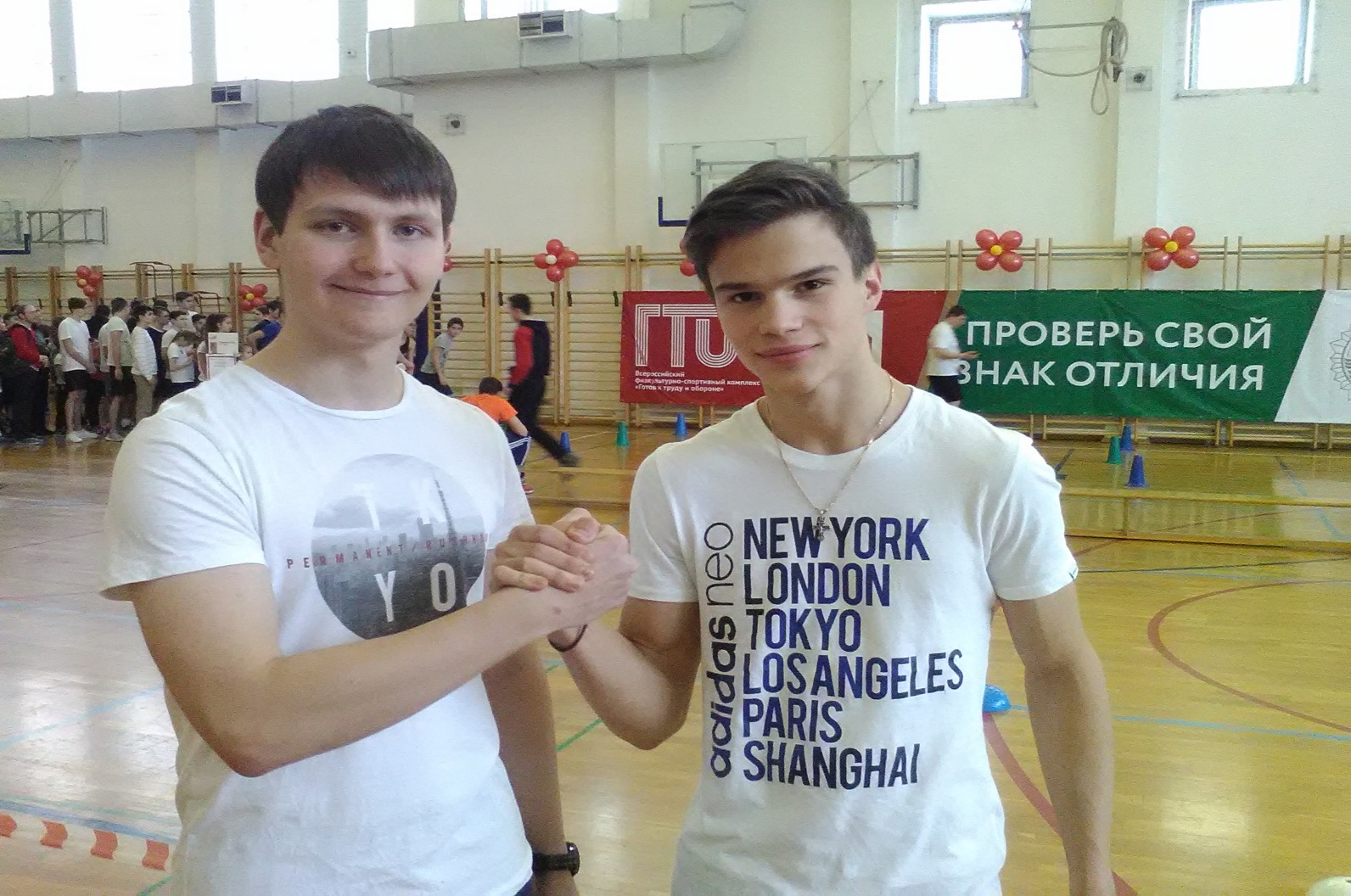 Клубы
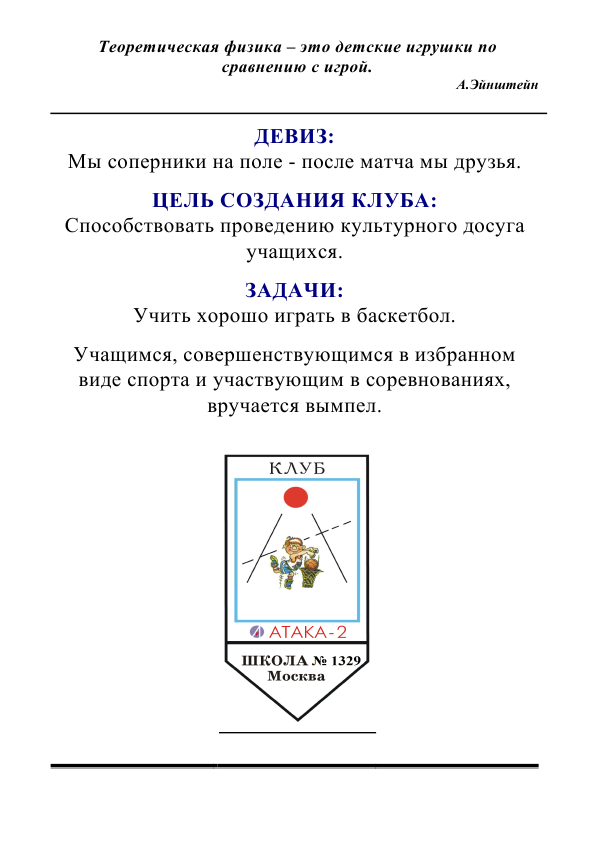 Клубы
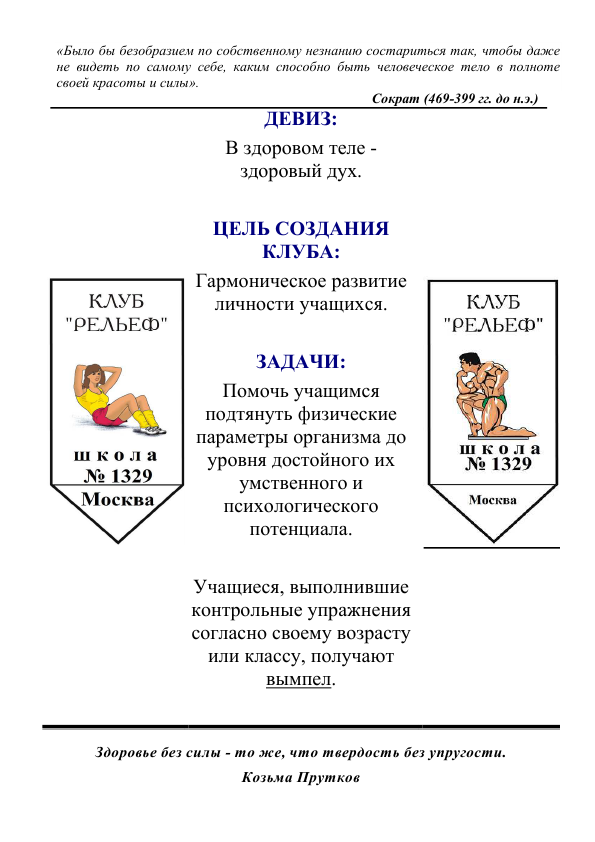 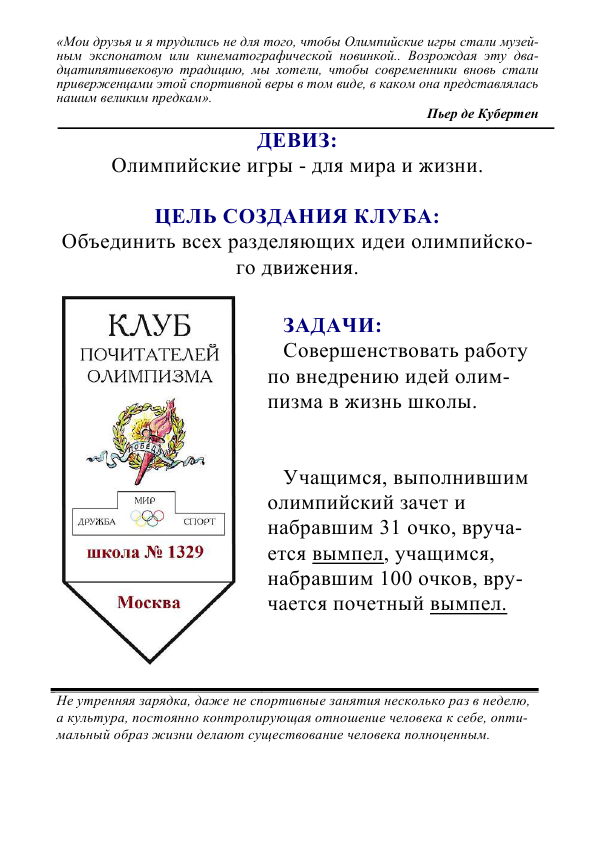 Президентские состязания
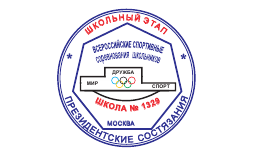 Президентские спортивные игры
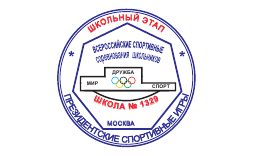 Проведение фестиваля спорта
Гости - олимпийцы
Фестиваль спорта
Стенд
Фестиваль спорта
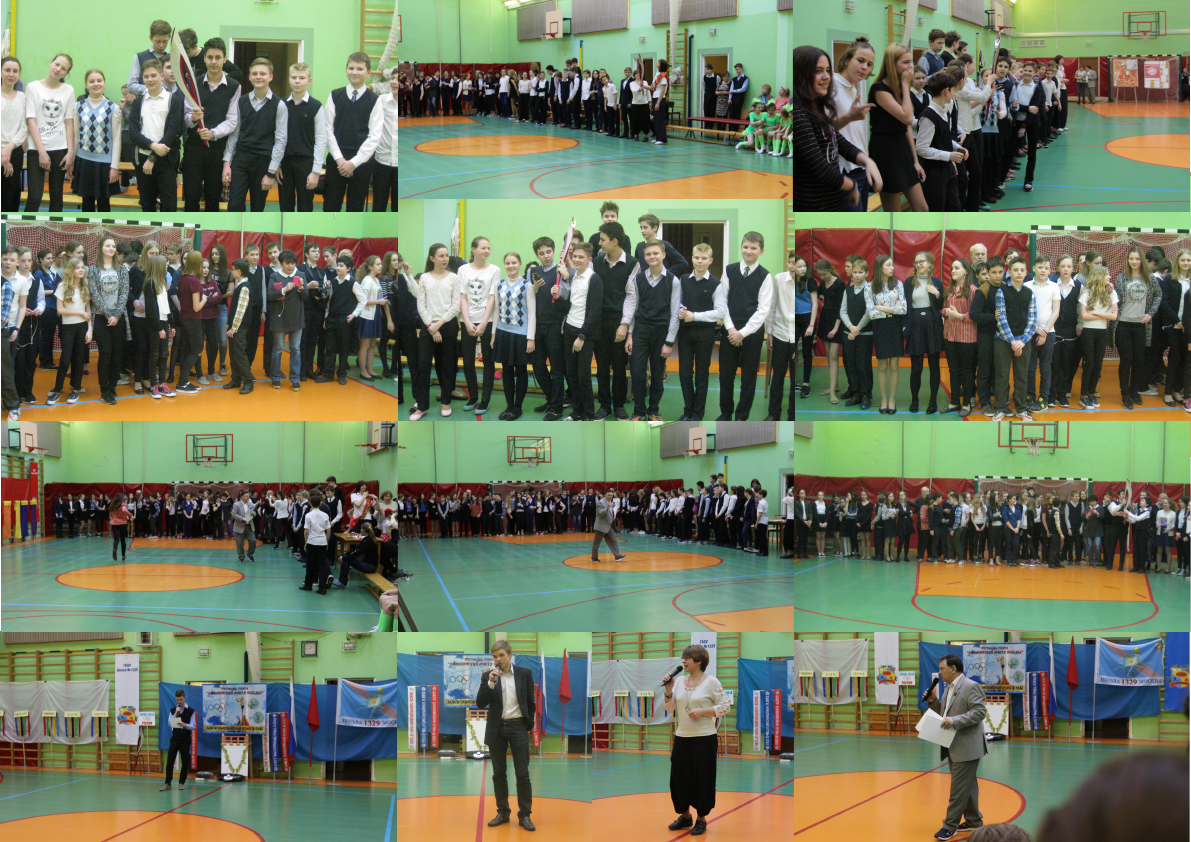 Фестиваль спорта
Фестиваль спорта
Олимпийские уроки
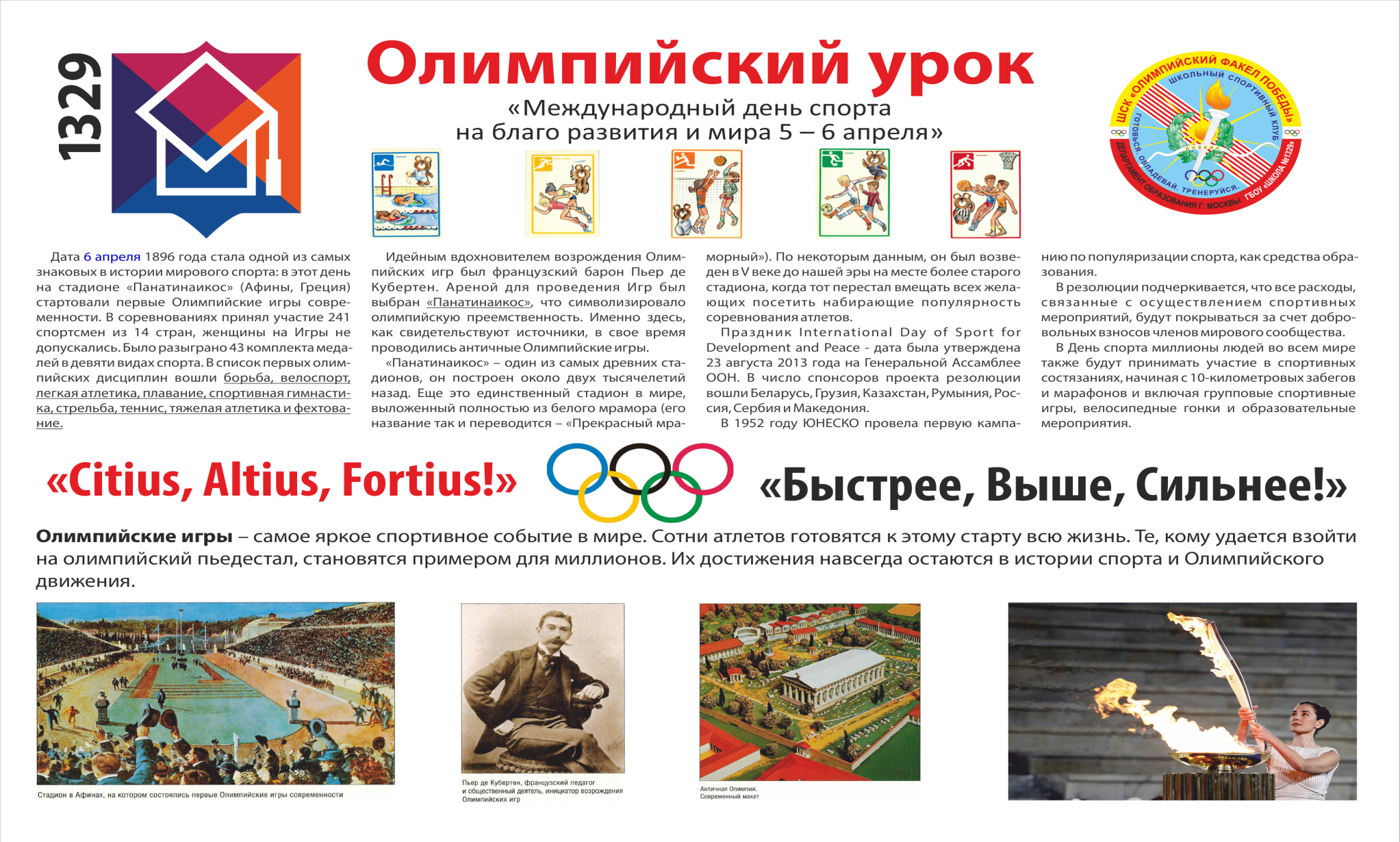 Мир олимпийских колец
Наша миссия
Наше призвание — формирование гармонично развитой личности, способной реализовать свой интеллектуальный и творческий потенциал в современном динамичном мире. 
Мы стремимся создать доступную для каждого образовательную среду, в которой каждый ребенок может достичь максимально возможного результата. 
Мы не только даем детям знания и навыки, но и учим рефлексировать, понимать прекрасное, любить свою странуи уважать культуру других стран. 
Мы вырабатываем в учениках самостоятельность, любознательность и инициативность. 
Мы закладываем прочный фундамент и учим строить на нем свое будущее.
Из обращения к юным спортсменам дважды Героя Советского Союза летчика-космонавта А.Леонова.
Конечно, не все участники детских соревнований станут олимпийскими чемпионами, но физическая закалка, мужество, сила и выносливость, приобретенные юными спортсменами во время упорных тренировок, будут верными и надежными помощниками им в учебе, труде и повседневной жизни.
ИТОГ
Непосредственное участие в соревнованиях, практических занятиях, прочувствование физкультурно-спортивной деятельности на своем собственном опыте, радость человеческого общения во время занятий, хорошее настроение, вся гамма сопутствующих положительных эмоций - все это является непременным условием в нашей работе по формированию гармонично развитой личности, отличительной чертой которой является духовное богатство, физическое совершенство, моральная чистота.
Структурный анализ образования личности (часть 1)
Структурный анализ образования личности (часть 2)
Сформировано